Разработка функционала на основе потенциала Терсоффа для моделирования свойств оксидов
Гревцев А.В.1
Абгарян К.К.1-3
Бажанов Д.И.1-3

1ФИЦ ИУ РАН, г.Москва
2МГУ, г. Москва
3МАИ, г. Москва
[Speaker Notes: Здрвствуйте, меня зовут Гревцев Александр Владимирович
Тема доклада 
Разработка функционала на основе потенциала Терсоффа для моделирования свойств оксидов]
Построение мемристоров
Мемристоры используются для создания резистивной энергонезависимой памяти (RRAM);
Мемристоры обладают дефектностью, которая связана с образованием филаментов;
Основная задача - воспроизвести формирование филамента;
Чтобы воспроизводить и моделировать события в структуре используется:
Кинетический Монте-Карло;
Молекулярно-динамические вычисления;
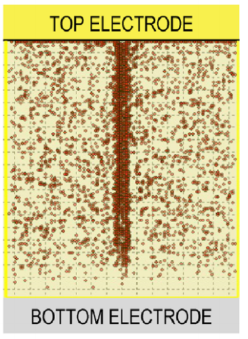 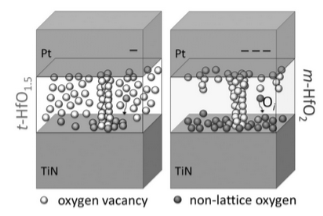 Sadi, Toufik & Mehonic, Adnan & Montesi, Luca & Buckwell, Mark & Kenyon, Anthony & Asenov, A., Journal of Physics: Condensed Matter. 2018 30. 10.1088/1361-648X/aaa7c1.
[Speaker Notes: Мемристоры используются для создания резистивной энергонезависимой памяти (RRAM)
Мемристоры обладают дефектностью, которая связана с образованием филаментов
Основная задача - воспроизвести формирование филамента
Чтобы воспроизводить и моделировать события в структуре используется Кинетический Монте-Карло и Молекулярно-динамические вычисления]
Молекулярно-динамическое моделирование
Чтобы провести молекулярно-динамическое моделирование изменения положения атомов в кристаллической решетке, требуется решить нормальную систему Коши:
Чтобы получить правые части, нужно иметь потенциал с идентифицированными параметрами.
Существуют потенциалы, которые позволяют воспроизводить рост кластеров и вычислять дефекты. (RGL1,2, Tersoff3, Lennard-Jones4 и др.)
Phys. Rev. B 48, 22 – Published 1 July 1993
Phys. Rev. B 61, 2230 – Published 15 January 2000
Phys. Rev. B 37, 6991 – Published 15 April 1988
Modelling Simul. Mater. Sci. Eng. 8 (2000) 825–841.
[Speaker Notes: Чтобы провести молекулярно-динамическое моделирование изменения положения атомов в кристаллической решетке, требуется решить нормальную систему Коши, которая представлена ниже.
Чтобы получить правые части, нужно иметь потенциал с идентифицированными параметрами для каждого из исследуемых материалов.
Существуют потенциалы, которые позволяют воспроизводить рост кластеров и вычислять дефекты. (RGL1,2, Tersoff3, Lennard-Jones4 и др.)]
Потенциалы для оксидов
Для моделирования структурных дефектов, возникающих в процессе роста оксидов различных фаз, применяются полуэмпирические  потенциалы: 
Потенциал Терсоффа1,2;
Метод погруженного атома3,4;
ReaxFF5.
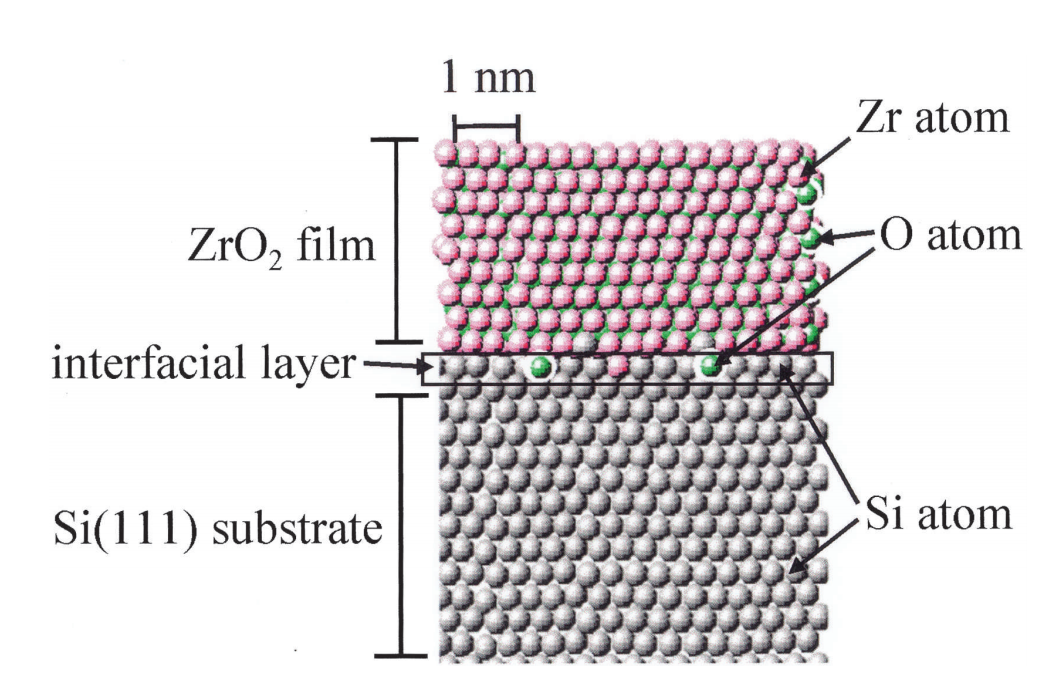 Phys. Rev. B 73, 155329 – Published 25 April 2006
Powell D. Lattice Dynamics and Parameterisation Techniques for the Tersoff Potential Applied to Elemental and Type III-V Semiconductors // 2006.
Phys. Rev. B 64, 184102 – Published 15 October 2001
Modelling Simul. Mater. Sci. Eng. 8 (2000) 825–841. 10.1088/0965-0393/8/6/305. 
The Journal of Physical Chemistry A 2008 112 (14), 3133-3140 DOI: 10.1021/jp076775c
Iwasaki T. et al. Molecular-Dynamics Analysis of Interfacial Diffusion Between High-Permittivity Gate Dielectrics And Silicon Substrates // Journal of Materials Research, 2004. Vol. 19, no. 4, pp. 1197–1202.
[Speaker Notes: Для моделирования структурных дефектов (поверхность, граница интерфейса, вакансионные кластеры и др.), возникающих в процессе роста оксидов различных фаз, применяются полуэмпирические  потенциалы: 
Потенциал Терсоффа1,2;
Метод погруженного атома3,4;
ReaxFF5.]
Потенциал Терсоффа для оксидов
Для оксидов используется измененный потенциал Терсоффа, который был представлен в статьях1,2:
Iwasaki T. et al. Molecular-Dynamics Analysis of Interfacial Diffusion Between High-Permittivity Gate Dielectrics And Silicon Substrates // Journal of Materials Research, 2004. Vol. 19, no. 4, pp. 1197–1202.
Yasukawa A. Using an extended Tersoff interatomic potential to analyze the static-fatigue strength of SiO2 under atmospheric influence // JSME international journal. Series A, mechanics and material engineering, 1996. Vol. 39, no. 3, pp. 313-320.
[Speaker Notes: Для оксидов используется измененный потенциал Терсоффа, который был представлен в статьях ниже

Urepulsive - энергия отталкивания
Ushort – энергия ближнего порядка взаимодействия (состоит из энергии ковалентной связи и энергии металлической связи)
Uion – энергия ионной связи
Uvdw – энергия взаимодействия Ван-дер-Ваальса

Идентифицированные параметры для каждого из исследуемых материалов этого потенциала будут использоваться для моделирования роста филамента в оксидах ZrO2 и HfO2

Набор параметров для идентификации представлен ниже. Всего их 23 для каждого химического элемента.]
Параметрическая идентификация
Yasukawa A. Using an extended Tersoff interatomic potential to analyze the static-fatigue strength of SiO2 under atmospheric influence // JSME international journal. Series A, mechanics and material engineering, 1996. Vol. 39, no. 3, pp. 313-320.
Параметрическая идентификация
После первого этапа поиска были найдены наборы параметров:
Эти параметры достаточно близки к локальным минимумам. Следует применять методы локального поиска:
Метод Хука-Дживса;
Метод гранулярного поиска1;
Powell D. Lattice Dynamics and Parameterisation Techniques for the Tersoff Potential Applied to Elemental and Type III-V Semiconductors // 2006.
[Speaker Notes: После первого этапа поиска были найдены наборы параметров для каждого из исследуемых материалов
Эти параметры достаточно близки к локальным минимумам. Следует применять методы локального поиска нулевого порядка
Метод Хука-Дживса;
Метод гранулярного поиска1
После Применения этих методов выбирается тот набор параметров, при котором функция минимизации имеет наименьшее значение.]
Оксиды
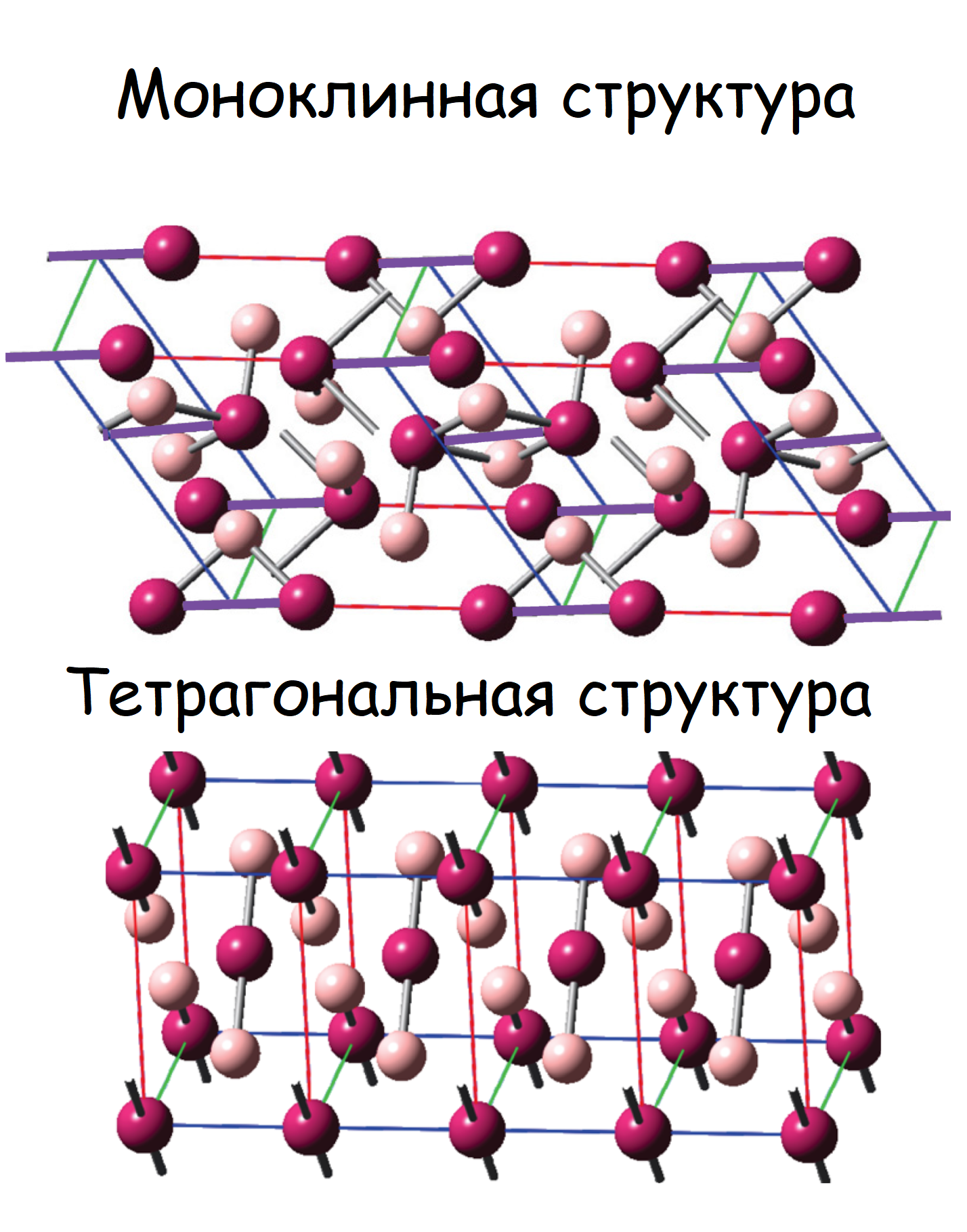 При исследовании образования филаментарных структур рассматривается моноклинная и тетрагональная фазы оксидов (ZrO2, HfO2, VO2).
Планируется использовать следующий набор параметров для оксидов SiO2, ZrO2, HfO2:
[Speaker Notes: При исследовании образования филаментарных структур рассматривается моноклинная и тетрагональная фазы оксидов (ZrO2, HfO2, VO2).
Планируется использовать следующий набор параметров, представленных в таблице, для оксидов SiO2, ZrO2, HfO2]
Заключение
Работа является продолжением статьи1 и ориентирована на получение нового программного функционала с целью проведения молекулярно-динамического исследования образования филаментарных структур в оксидах (ZrO2, HfO2) с учетом различных кристаллических фаз.

Работа выполнена при финансовой поддержке гранта РФФИ 19-29-03051_мк.
Abgaryan K. K., Grevtsev A. V. Parametric Identification of Tersoff Potential for Two-Component Materials // Advances in Theory and Practice of Computational Mechanics, 2020. pp. 257-268.
[Speaker Notes: Работа является продолжением статьи1 и ориентирована на получение нового программного функционала с целью проведения молекулярно-динамического исследования образования филаментарных структур оксидах (ZrO2, HfO2) с учетом различных кристаллических фаз.

Работа выполнена при финансовой поддержке гранта РФФИ 19-29-03051_мк.]